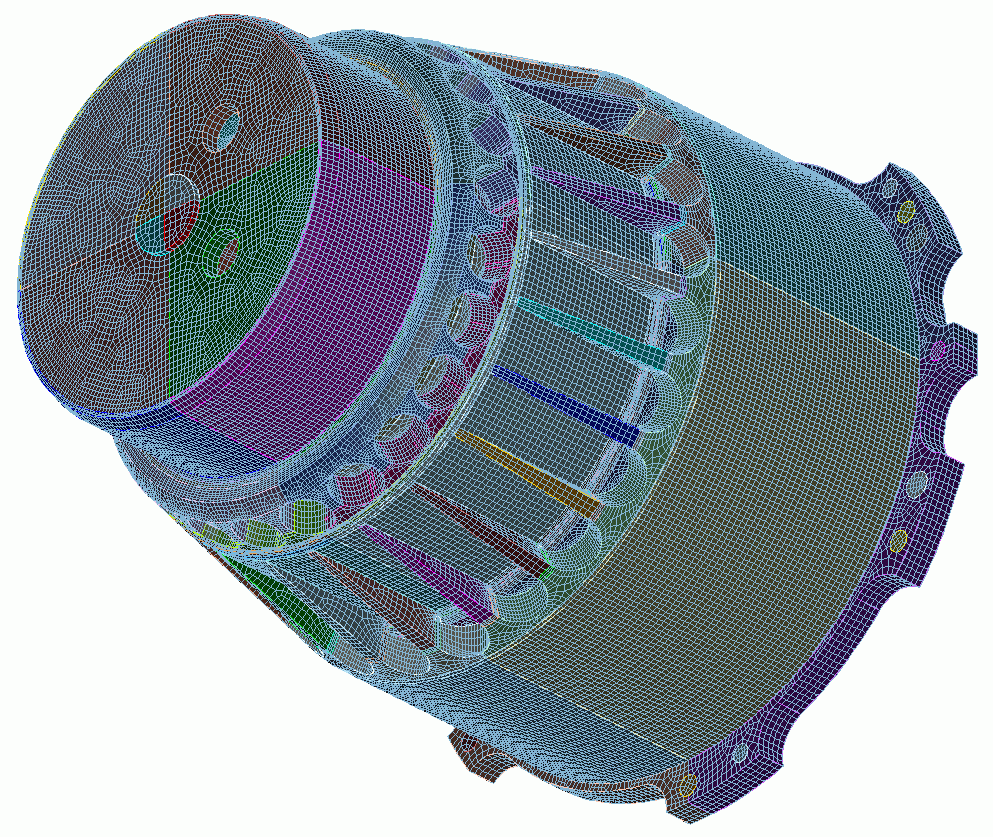 CUBIT
2
Getting Started
Geometry and 
Mesh Generation Toolkit
CUBIT™ 100 Tutorials
Steven Owen
SAND2022-15021 PE
Exercise 2.1Getting Started
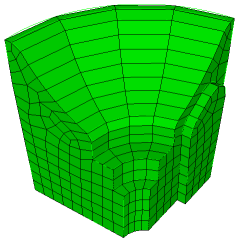 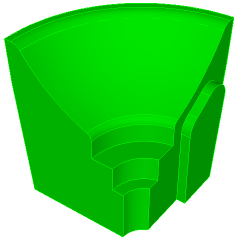 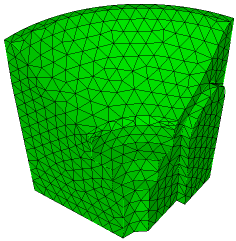 Solid Model
Hex Mesh
Tet Mesh
Import the geometry from a file
Set the mesh size to 0.5
Set the mesh scheme to sweep
Create a hexahedral mesh
Delete mesh
Set the mesh scheme to tetmesh
Create a tetrahedral mesh
Exercise 2.1Import the Solid Model
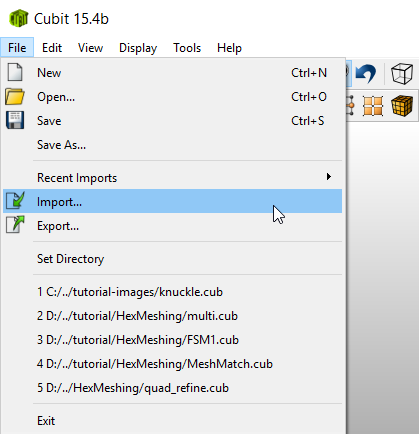 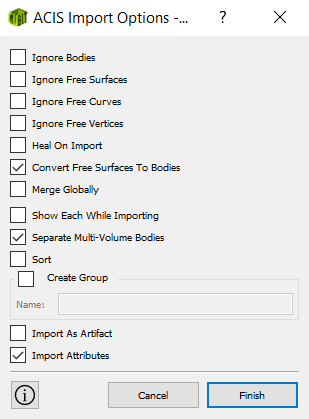 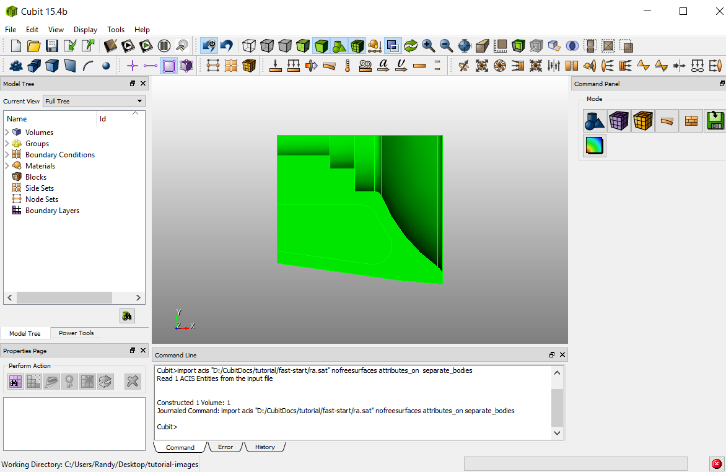 1
2
Use the File – Import menu to import the file “ra.sat”
1
2
Click Finish
Exercise 2.1Set the Mesh Size
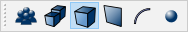 1
Click Volume Selection Filter Icon
1
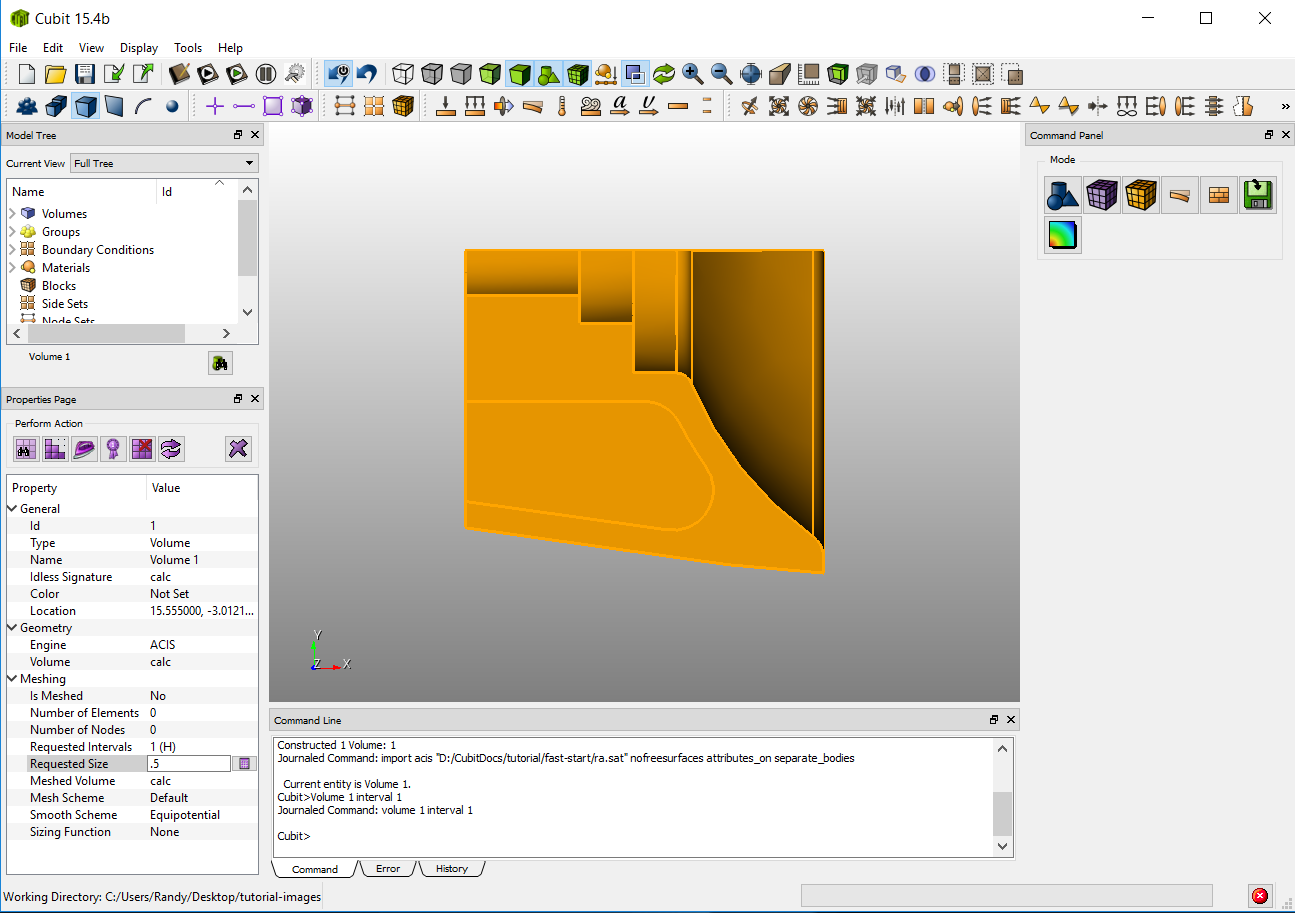 2
click on the part
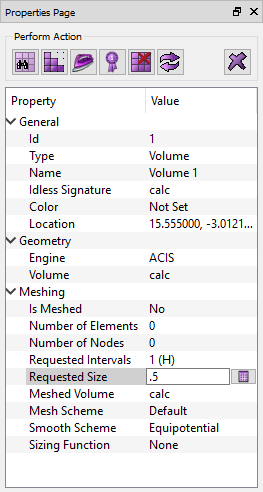 2
Set the Requested Size on the property panel to 0.5 and hit Return
3
3
Exercise 2.1Create a Hexahedral Mesh
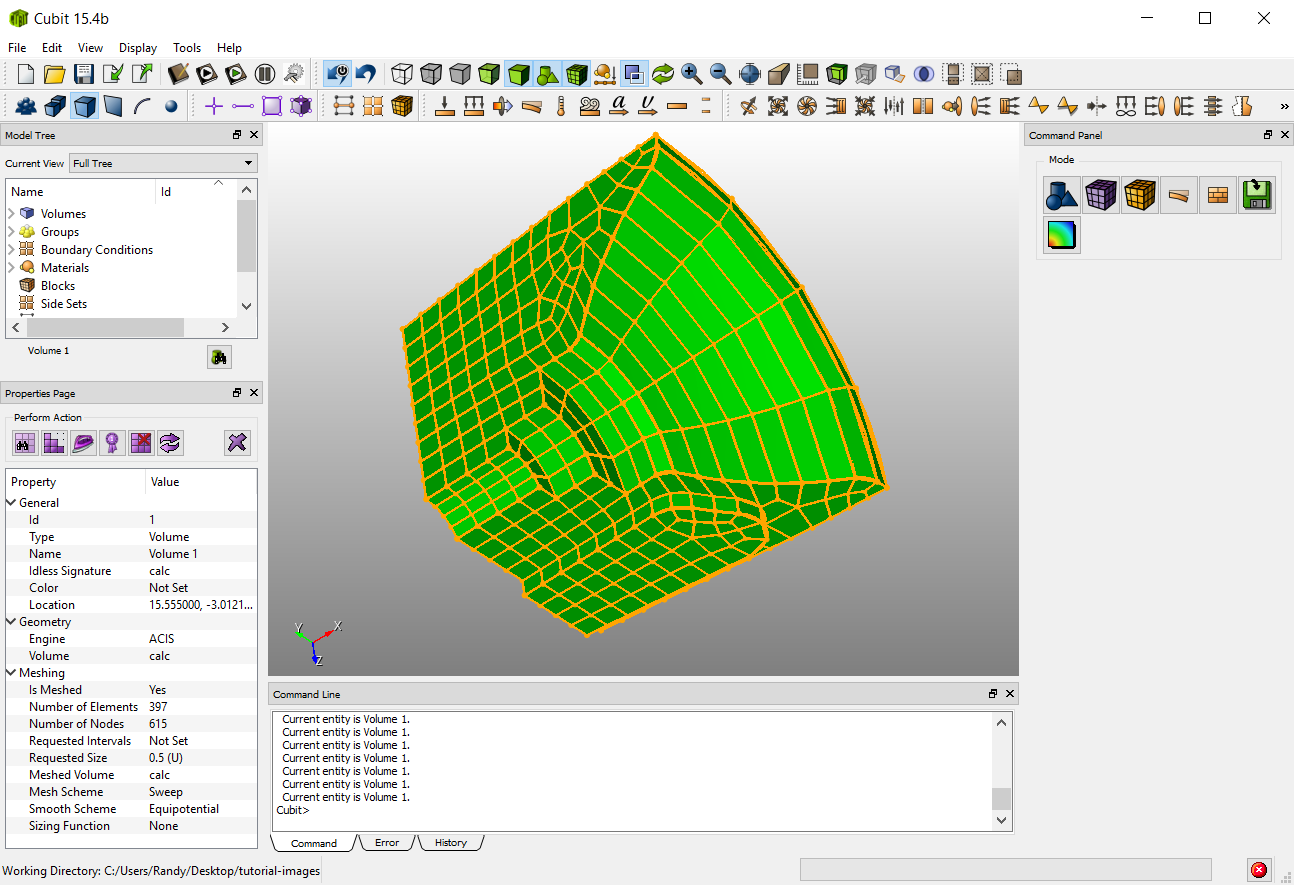 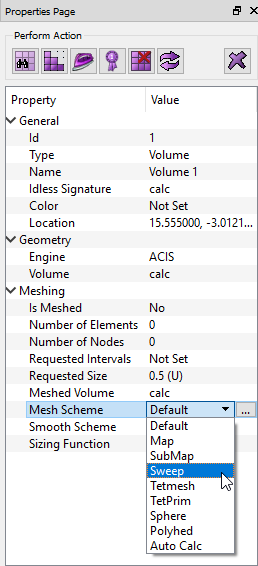 2
Select the Sweep scheme from the dropdown menu next to Mesh Scheme
1
1
Click the Mesh Button
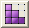 2
Exercise 2.1Create a Tetrahedral Mesh
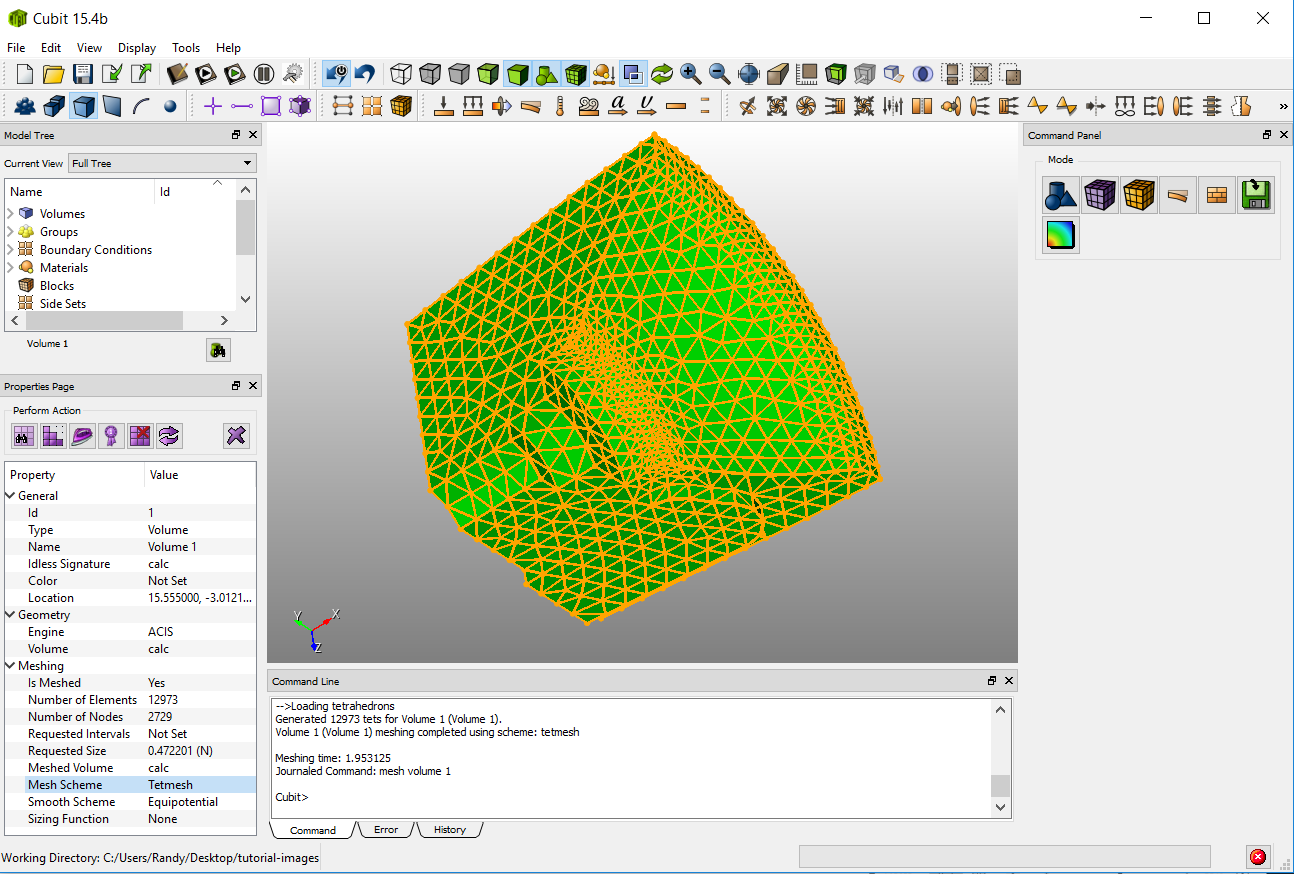 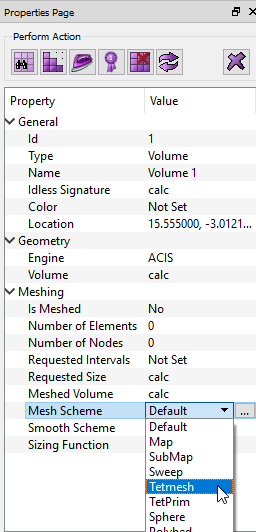 1
3
Delete the mesh and reset the volume by clicking on the Reset Button
1
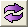 Choose the Tetmesh scheme from the dropdown menu next to Mesh Scheme
2
2
Click the Mesh Button
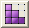 3